Musculoskeletal BlockLecture ThreeOsteomyelitis and Septic Arthritis
Dr. AMMAR C. AL-RIKABI
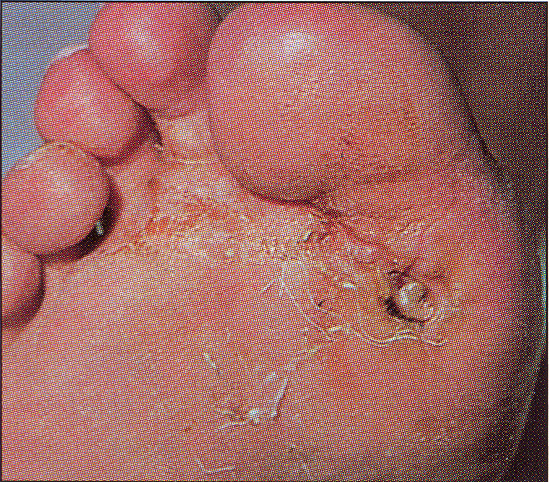 A purulent discharging ulcer at the base of the big toe in a diabetic patient.
Osteomyelitis at the base of the ulcer, associated with x-ray changes, including bone erosion and sequestration formation.
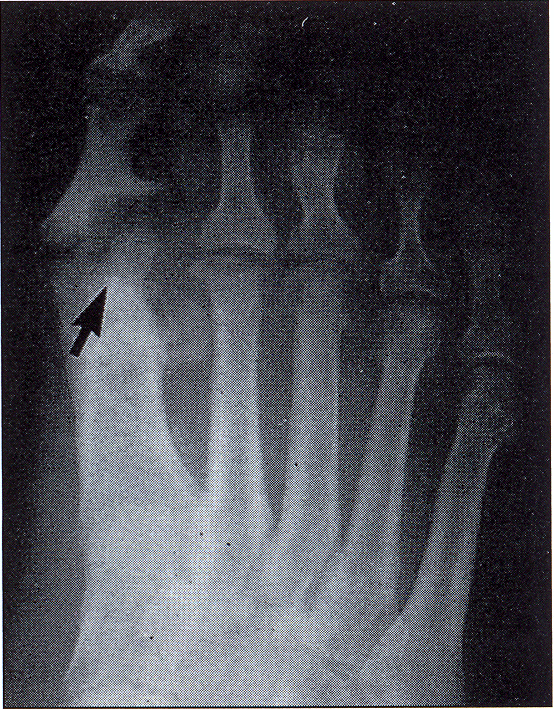 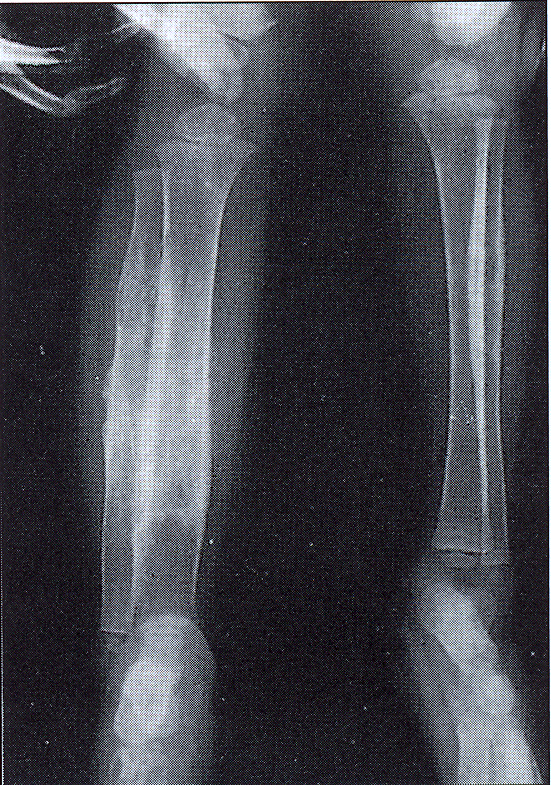 Salmonella osteomyelitis is a common complication of sickle-cell disease.
Chronic osteomyelitis
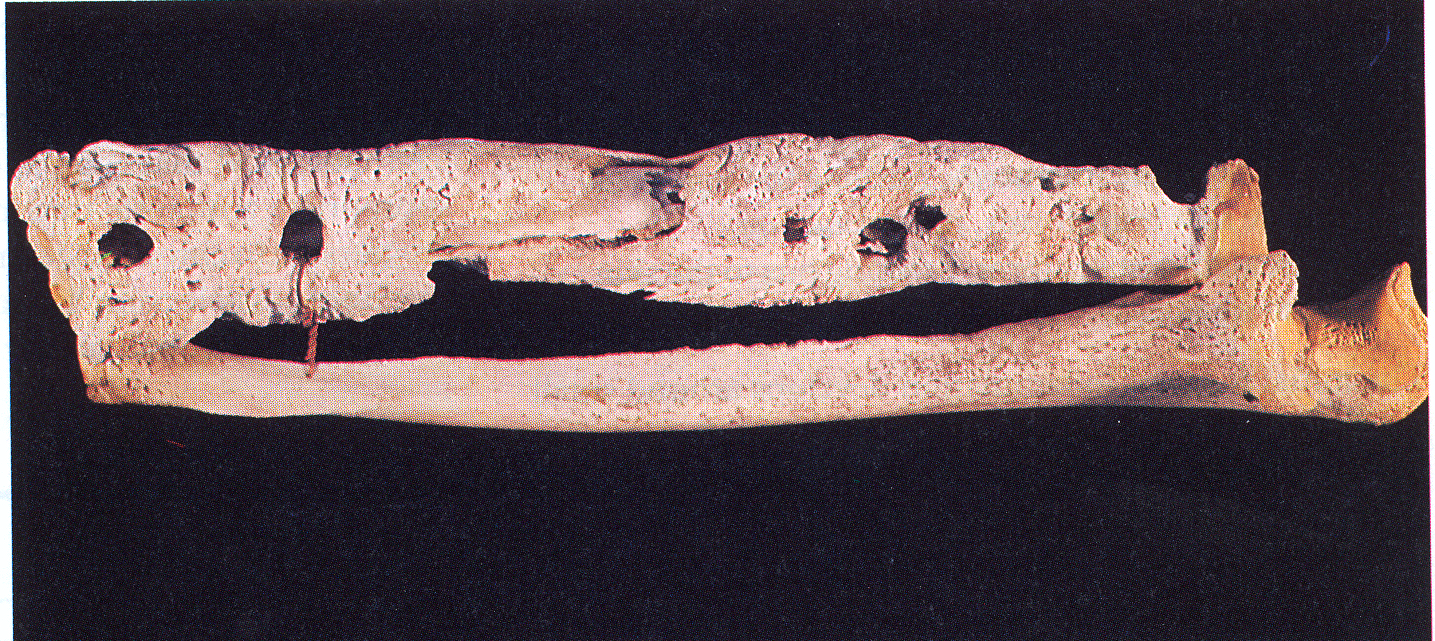 The radius and ulna of an 18-th century sailor. The “granular bone” is the involucrum and the circular defects are “cloacae” through which pus drained.
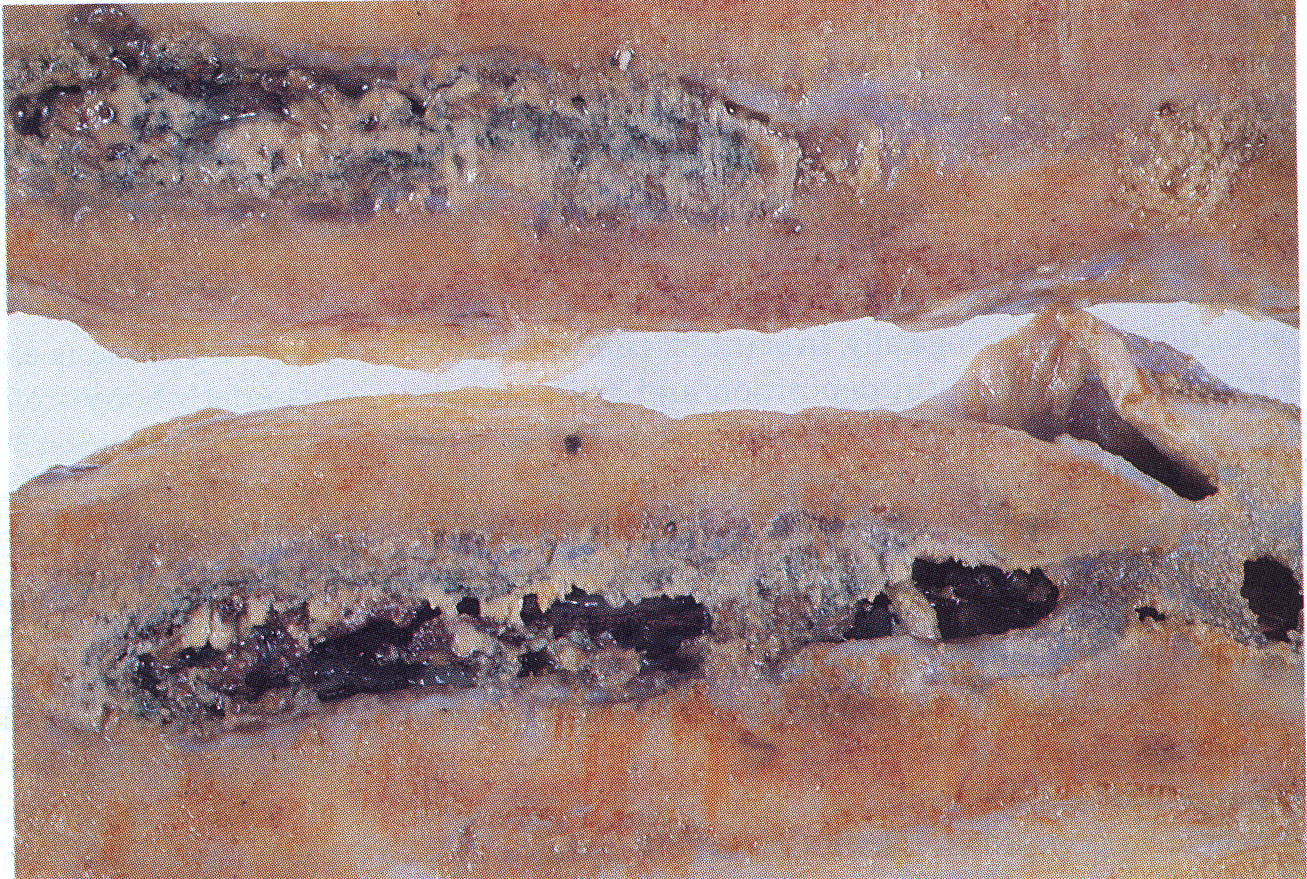 The cut surface of the femur of a 78-year-old male who received a shrapnel wound to his thigh in World War I.
Tuberculosis infusion of the right knee
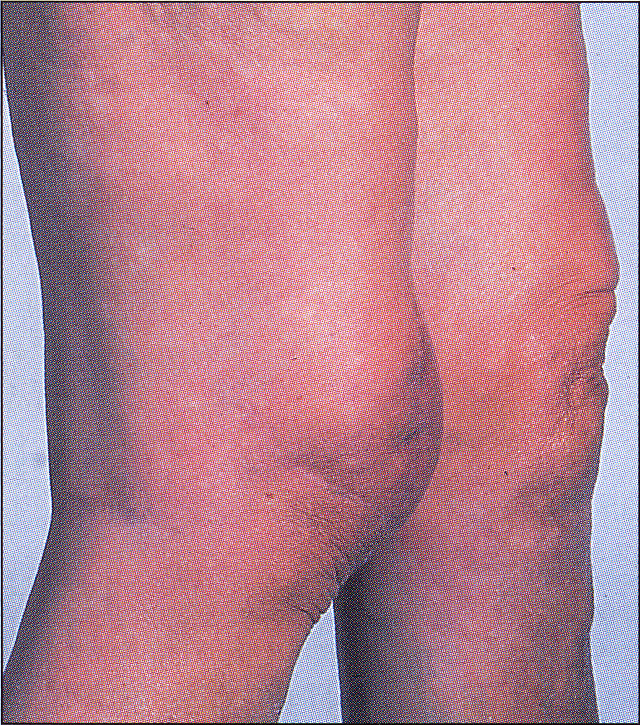 In this patient, arthritis followed untreated pulmonary tuberculosis. The knee joint was destroyed and arthrodesis was required.
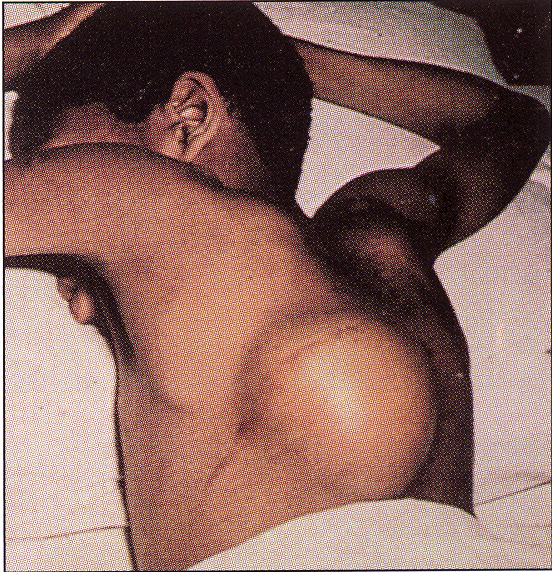 A “cold” abscess may be presenting the feature of tuberculosis of the spine, as in this child who presented with a painless loin swelling.
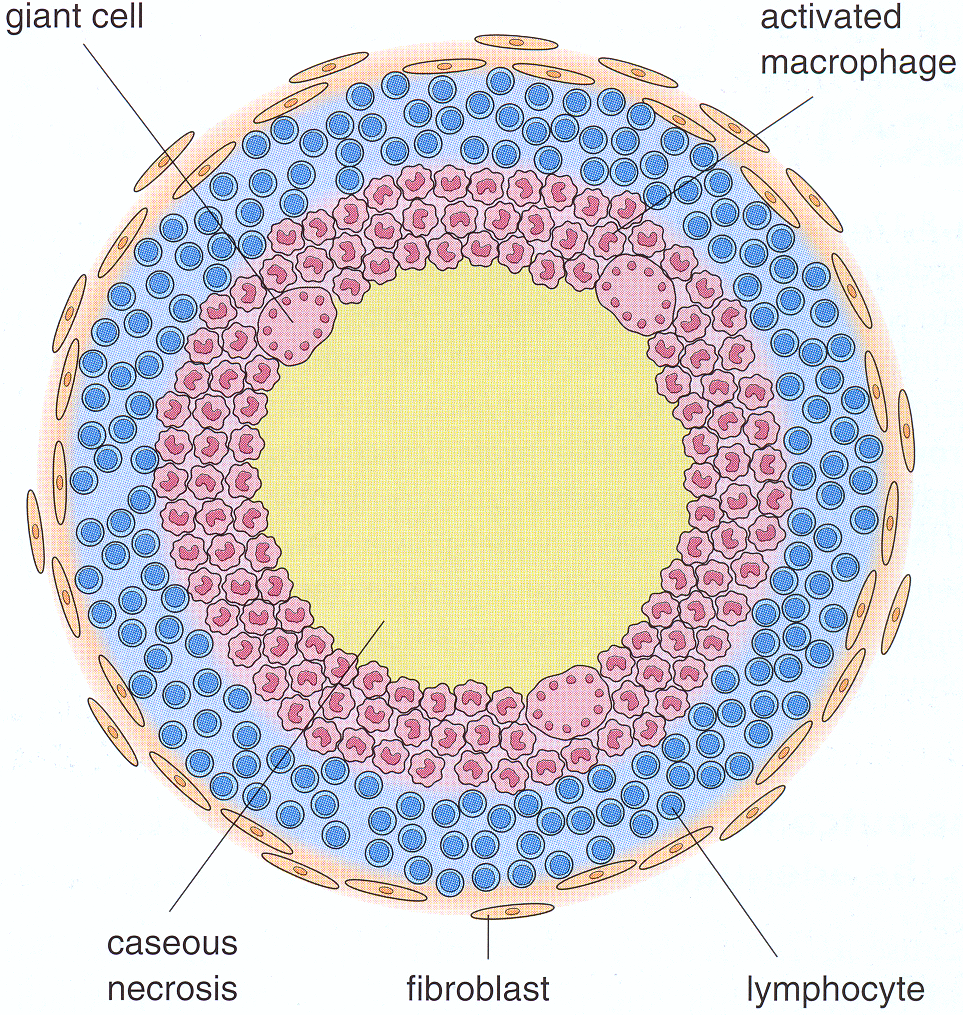 A tuberculous granuloma (Tubercle)
This simple diagram shows the structure of an early tuberculous granuloma. There is a central area of amorphous necrotic debris (caseous necrosis) surrounded by a zone of activated macrophages.
An early tuberculous granuloma
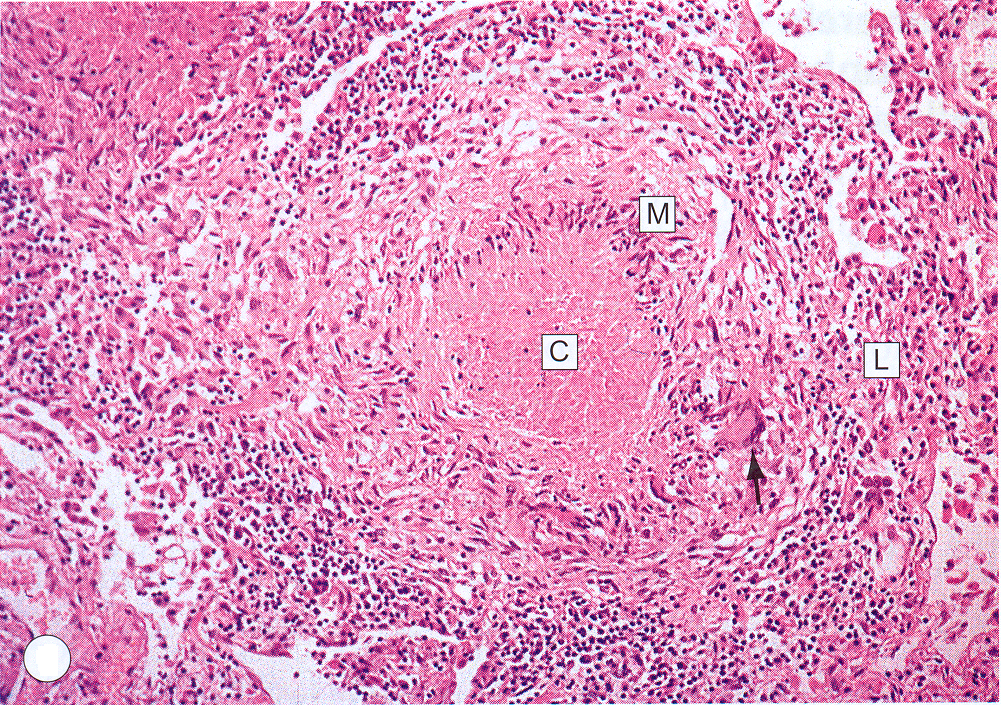 This shows a medium-power view of an entire early tuberculous granuloma. There is a central area of pink-staining amorphous caseous necrosis C, surrounded by a zone of activated macrophages M. Within the macrophage layer can be seen a typical Langhan’s giant cell (arrow). Outside the layer of activated macrophages is a ring of lymphocytes L.
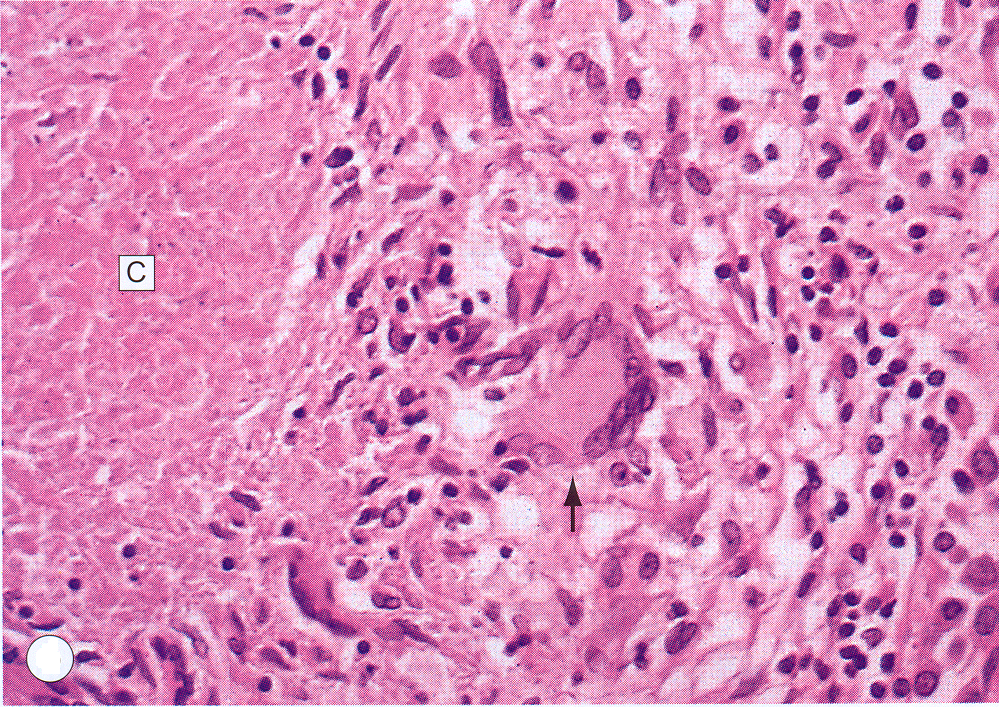 This shows a higher-power view of that part of the tubercle containing the Langhan’s giant cell (arrow); note its peripherally arranged nuclei and the amorphous nature of the caseous necrosis C.